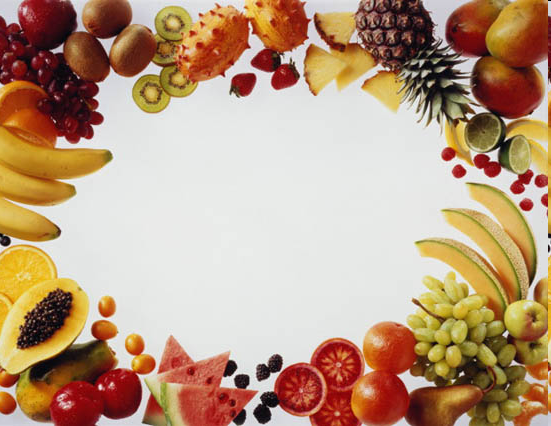 Дидактическая игра
«Четвертый лишний» 
Тема: Овощи и фрукты
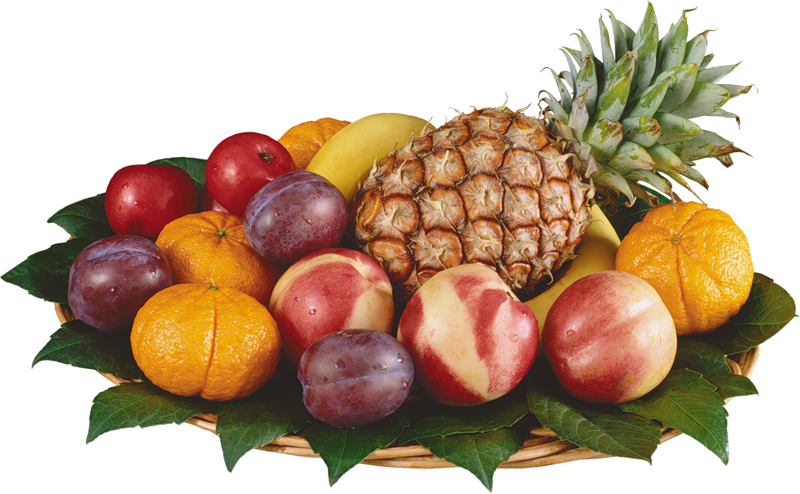 [Speaker Notes: http://www.twirpx.com/file/306747/
http://powerpt.ru/content/posts/02-05-2011/1194_1.jpg]
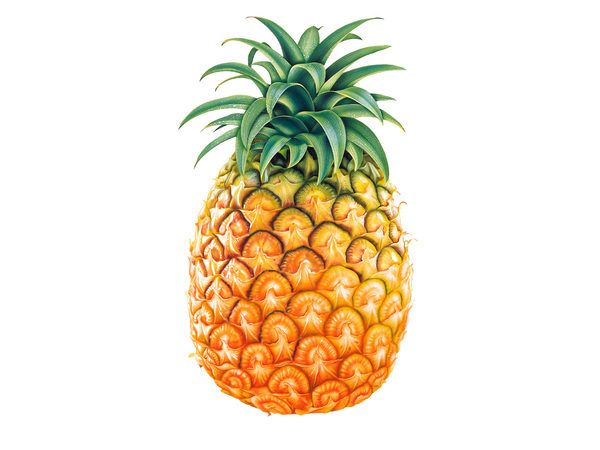 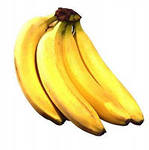 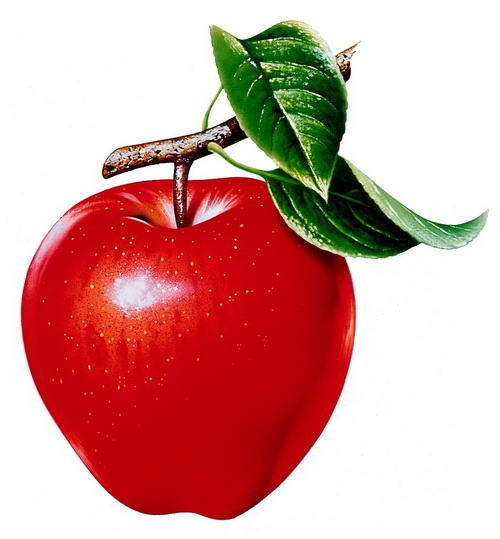 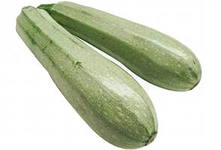 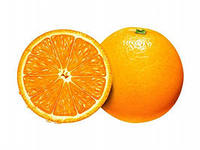 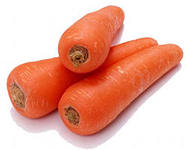 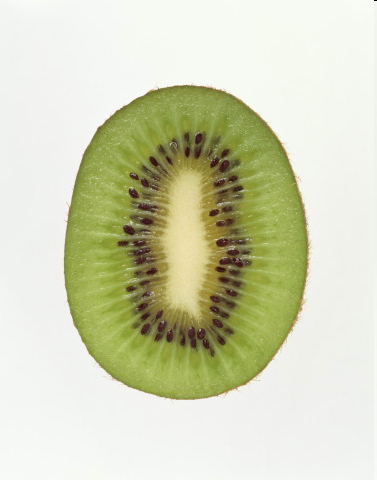 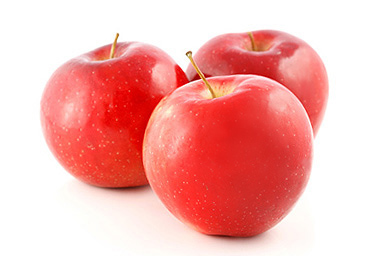 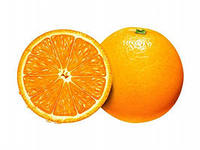 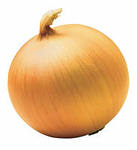 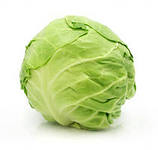 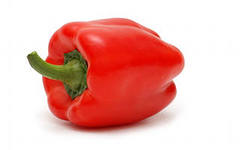 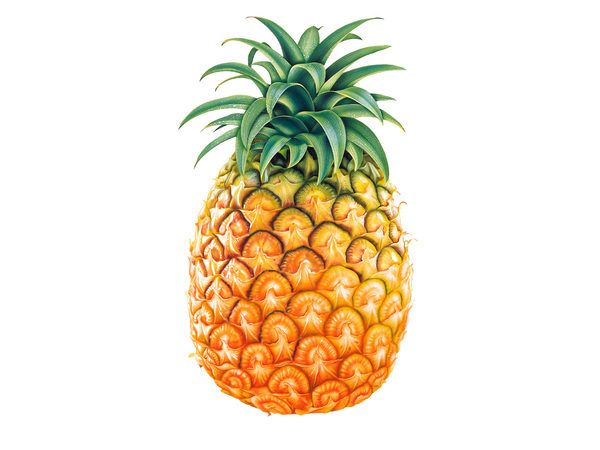 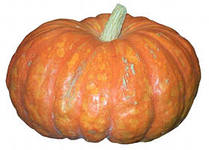 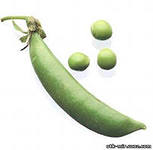 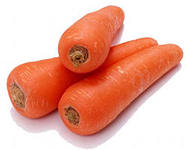 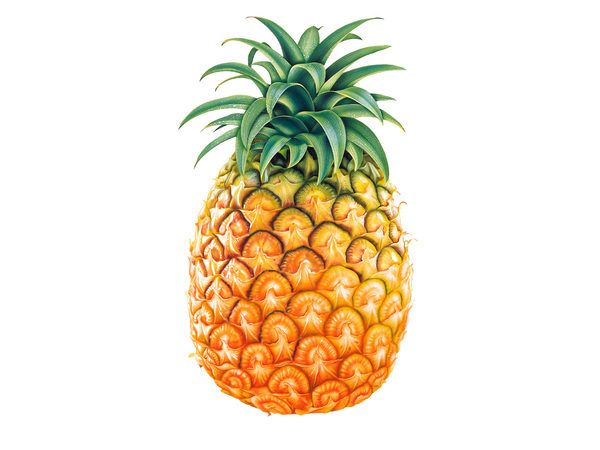 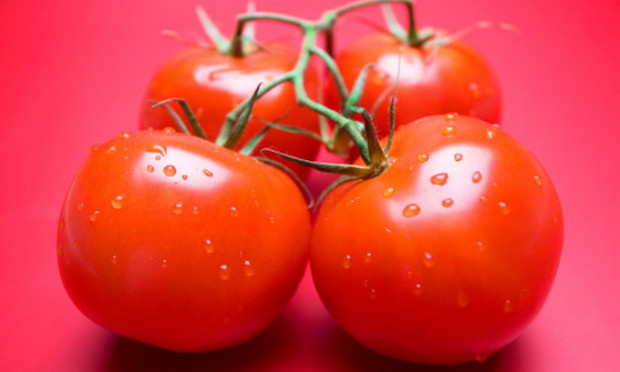 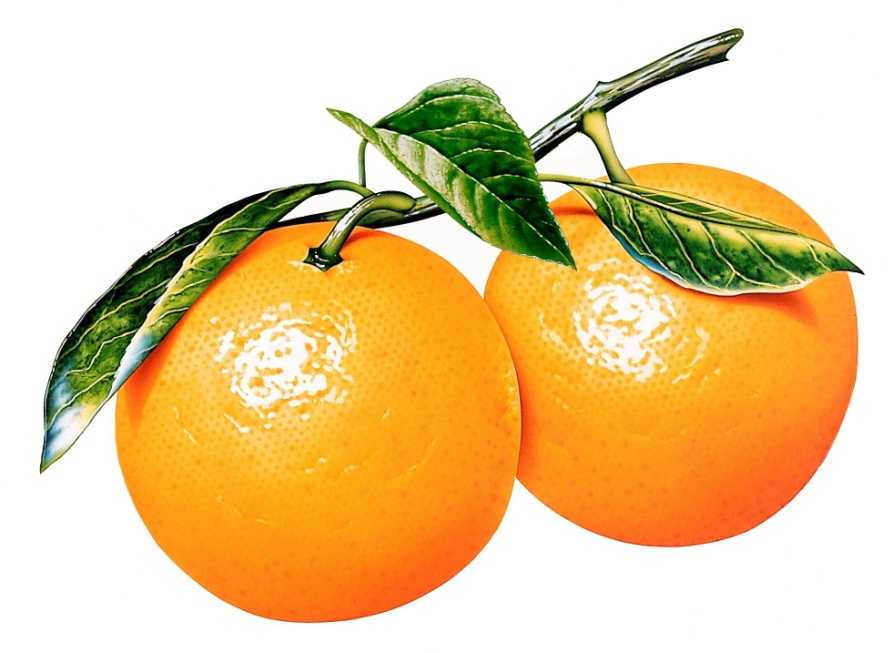 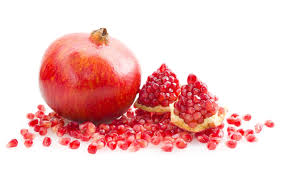 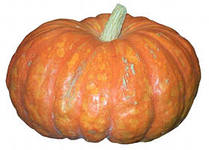 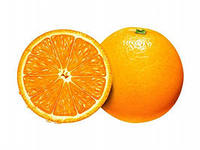 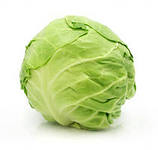 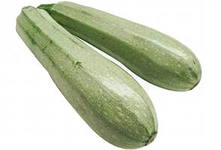 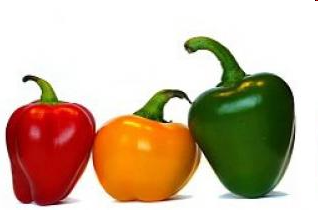 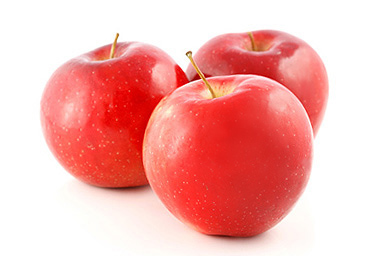 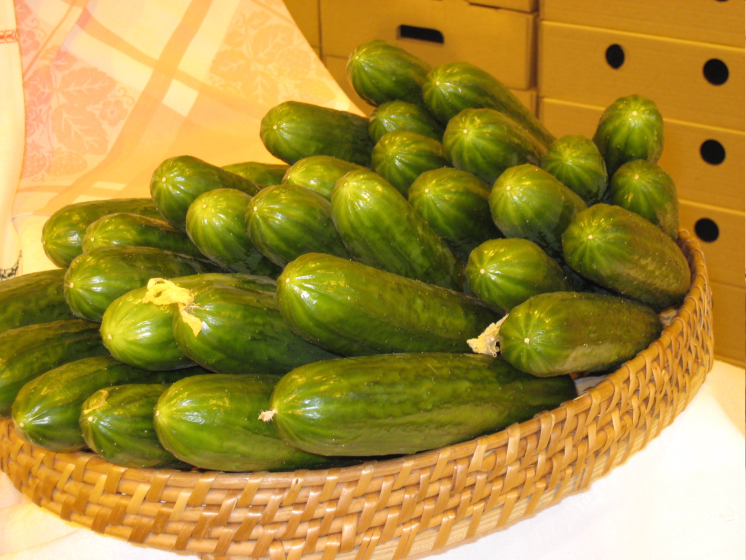 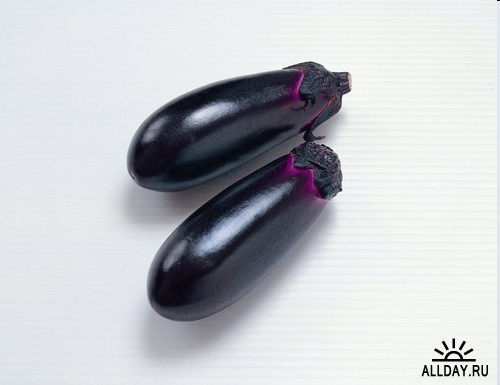